DETEKCE SELEKCE
Testování neutrality vs. selekce
základní mírou relativního významu selekce a driftu je poměr dN/dS ()
dN (dN, Ka) = průměrný počet nukleotidových rozdílů mezi sekvencemi	na 1 nesynonymní pozici
měří míru rozdílnosti 2 homologních kódujících sekvencí z hlediska	aminokyselin, tj. do jaké míry se liší v nesynonymních pozicích
dS (dS, Ks) = průměrný počet nukleotidových rozdílů mezi sekvencemi	na 1 synonymní pozici
měří míru rozdílnosti 2 homologních kódujících sekvencí z hlediska	tichých substitutcí, tj. do jaké míry se liší v synonymních pozicích
Výpočet dN/dS:
substituce
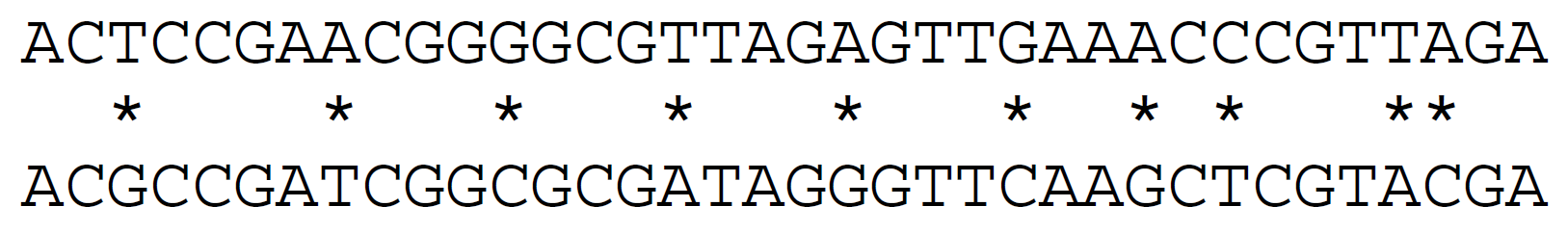 přepsáno do sekvencí aminokyselin:
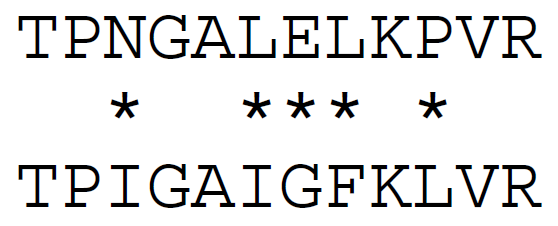 nesynonymní záměny
tj. 5 nesynonymních substitucí
protože celkový počet záměn je 10 (viz 10 hvězdiček mezi sekvencemi 	DNA), 5 musí být synonymních
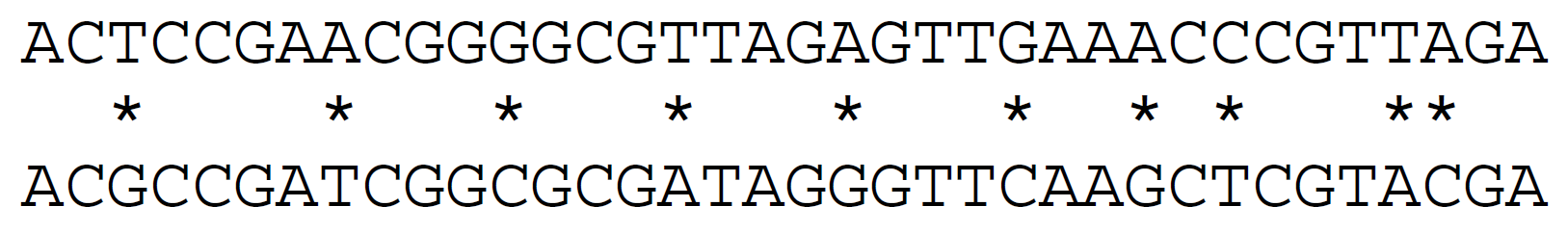 buď ACT (sekvence 1), nebo ACG (sekvence 2)  změna z A na	kteroukoli bázi způsobí záměnu aminokyseliny (např. CCT, GCT, TCT)
 pozice 1 je nesynonymní
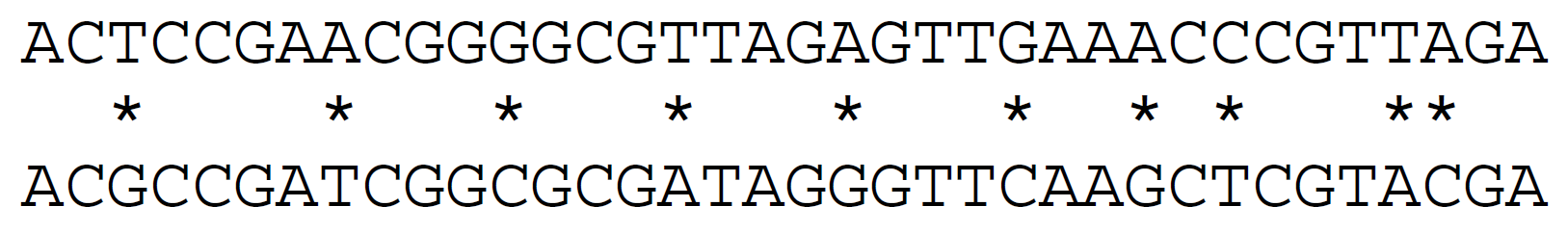 Pozice 2: podle genetického kódu každá substituce na 2. místě kodonu	je nesynonymní
Pozice 3: 4 potenciální aminokyseliny lišící se ve 3. pozici – ACT, ACG,	ACC, ACA  všechny kódují stejnou aminokyselinu (threonin, T)	 všechny substituce jsou synonymní  pozice 3 je synonymní	(tato pozice je 4-násobně degenerovaná)
pozice 4 (C v CCG): všechny substituce nesynonymní
pozice 5: nesynonymní atd.
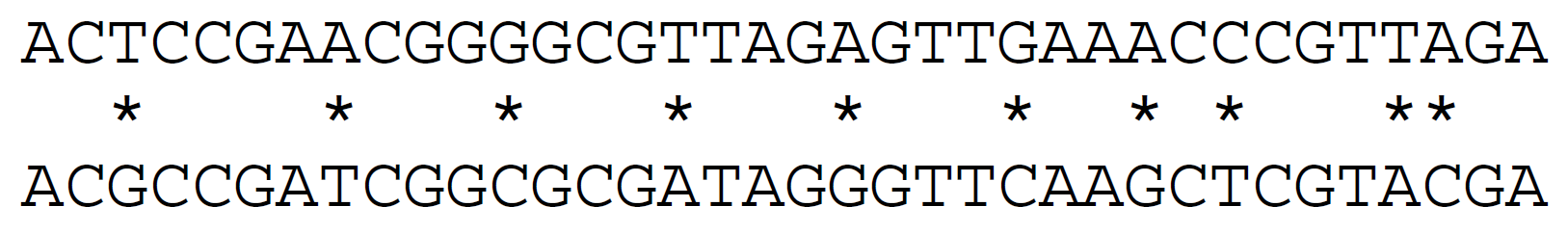 Pozice 9:
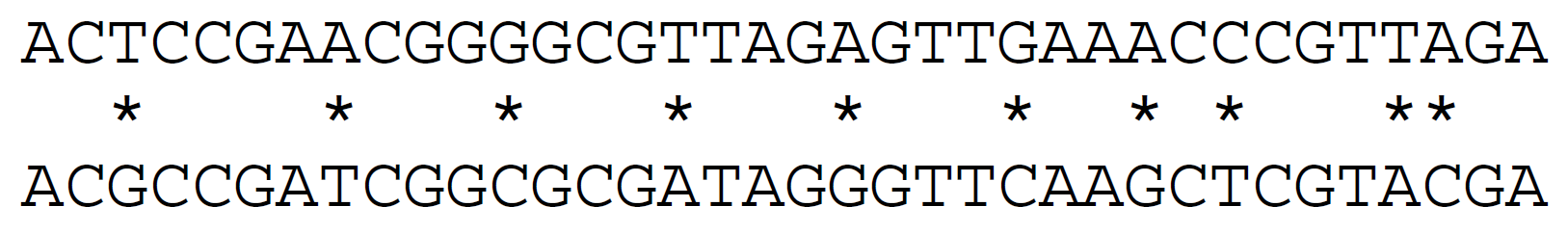 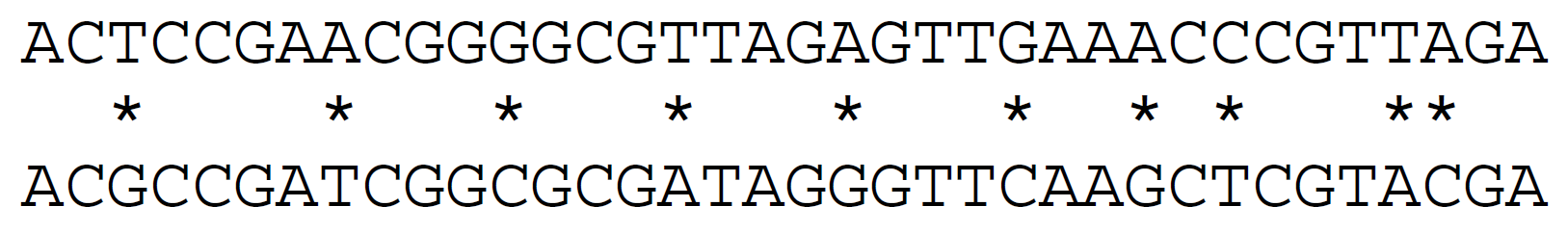 Pozice 9: v sekvenci 1 = 3. pozice kodonu AAC (asparagin, N), 	v sekvenci 2 kodon ATC (isoleucin, I)
mutace v AAC  AAT (asparagin, N), AAG, AAA (obě lysin, K) 	C = 2-násobně degenerovaná  9. pozice z 1/3 synonymní a	ze 2/3 nesynonymní
podobně mutace C v ATC  ATT, ATA (obě isoleucin, I), ATG (methionin, 	M)  3-násobně degenerovaná pozice – 2/3 synonymní, 1/3	nesynonymní
  průměr ½(1/3 synonymních + 2/3 nesynonymních) +	½(2/3 synonymních + 1/2 nesynonymních) 	= ½ synonymních a ½ nesynonymních
 pozice 9 je částečně synonymní a částečně nesynonymní
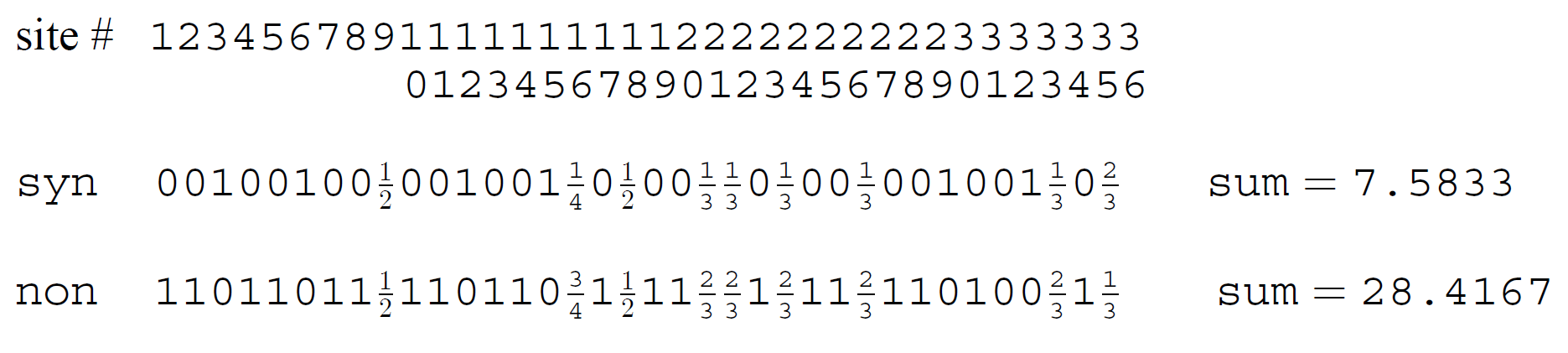 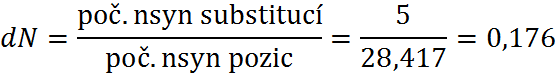 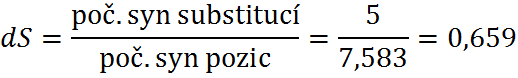 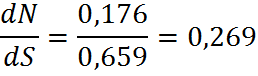 Interpretace dN/dS:
1. všechny nesynonymní substituce jsou neutrální:
	počet synonymních i nesynonymních neutrálních mutací 	fixovaných každou generaci = 	 dN/dS = / = 1
2. část nesynonymních substitucí je neutrálních, zbytek škodlivých:
	dS =  
	v každé generaci fixace f neutrálních nesynonymních mutací 	  (1 – f) škodlivých mutací se nezafixuje
	dN = f + (1 – f)0 = f
	dN/dS = f/ = f
Protože f je vždy  1, platí dN/dS  1
Závěr: dN/dS  1 indikuje působení purifikující selekce
3. část f mutací je neškodných a (1 – f) škodlivých; z neškodných mutací	je část  prospěšných a (1 – ) neutrálních:
	dS = 
	(1 – f) se nefixuje
	f(1 – ) neutrálních  fixace frekvencí  za generaci
	f prospěšných, vznik rychlostí 2N za generaci, pravděpodobnost	fixace rovna selekčnímu koeficientu s
	 počet nesynonymních substitucí fixovaných každou generaci:	dN = (1 – f)0 + f(1 – ) + f 2Ns
	  dN/dS = [(1 – f)0 + f(1 – ) + f 2Ns]/ = f(1 – ) + f 2Ns
	 dN/dS  1 pokud  velká, konkrétně
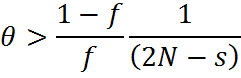 Závěr: dN/dS  1 indikuje působení pozitivní selekce
Pozn.: dN/dS  1 nemusí znamenat, že pozitivní selekce nepůsobí,	pouze že ji tímto způsobem nemůžeme detekovat
Shrnutí:1. dN/dS = 1: substituce aminokyselin převážně neutrální	(ale: pozitivní selekce může vyrušit působení selekce 	purifikující)
Shrnutí:2. dN/dS  1: purifikující selekce	(ale: některé AA mohly být fixovány pozitivní selekcí, 	purifikující selekce ale silnější)
3. dN/dS  1: pozitivní selekce fixovala některé AA, některé 	substituce mohly být způsobeny driftem	(ale: purifikující selekce mohla působit, ale nebyla dost 	silná, aby převážila nad selekcí pozitivní)
Kromě výpočtu synonymních a nesynonymních pozic a synonymních 	a nesynonymních substitucí nutná ještě korekce pro opakované	substituce na téže pozici
 pro výpočty nutné zjednodušující předpoklady, navíc nemůžeme	přesně zjistit počet opakovaných substitucí
Odhad pomocí maximální věrohodnosti (maximum likelihood): 	simultánní odhad všech 3 kroků současně
	poskytuje navíc odhad doby divergence a poměr Ts/Tv
Ke kvantifikaci počtu substitucí lze: 
rekonstruovat ancestrální sekvenci a spočítat změny na jednotlivých 	pozicích (výsledek bude pravděpodobně podhodnocený)
bayesovský přístup: použít substituční rychlosti (v apriorních kategoriích)
generovat substituční rychlosti pro jednotlivé kodony
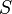 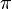 Tajimův test neutrality
měření rovnováhy mutace a driftu pomocí heterozygotnosti  = 4Ne
  lze odhadovat i jinými způsoby:
ij = počet párových rozdílů (SNP) mezi sekvencemi i a j	(... celkem n(n – 1)/2 možných párových srovnání)




S = počet segregujících pozic:
suma párových rozdílů
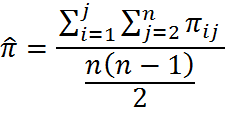 v případě DNA sekvencí dělíme ještě jejich délkou
počet párových srovnání
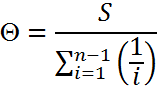 1/1 + 1/2 + ... + 1/(n – 1)
při modelu nekonečných pozic a neutrální evoluci platí: 
Fumio Tajima (1989):
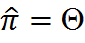 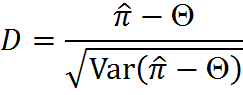 Př.:
	 * *        *        *1	ACCCG AATTC CAATC CGGTT2	AACTG AATTC GAATC CGGTT3	AACTG AATTC CAATC CGGTT4	ACCTG AATTC TAATC CGGAT
párová srovnání:
1-2: 3 rozdíly
1-3: 2 rozdíly
1-4: 3 rozdíly
2-3: 1 rozdíl
2-4: 3 rozdíly
3-4: 3 rozdíly
prům.  = (3+2+3+1+3+3)/6 = 2,5
S = 4 segregující pozice
 = 4/(1/1 + 1/2 + 1/3) = 4/1,83 = 2,186
­  = 2,5 – 2,186 = 0,314
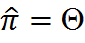 D  0:
nadbytek polymorfismů s nízkou frekvencí vzhledem k teoretickému 	předpokladu  purifikující selekce, selective sweep 	(+ populační expanze!)
D  0:
nadbytek polymorfismů s nízkou i vysokou frekvencí vzhledem 	k předpokladu	 balancující selekce (+ redukce populační velikosti!)
Signifikance?
nelze použít klasické P
Tajima (1989): parametrická aproximace beta rozdělením
Hudson (1990): generování náhodných vzorků za předpokladu neutrality	a populační stability  hodnota P = podíl náhodných výsledků	 vypočtené D
McDonaldův-Kreitmanův test
John H. McDonald and Martin Kreitman (1991):
srovnání vnitrodruhového polymorfismu a mezidruhové divergence
Ds = počet synonymních substitucí*) na sekvenciDn = počet nesynonymních substitucí na sekvenciPs = počet synonymních polymorfních pozic na sekvenciPn = počet nesynonymních polymorfních pozic na sekvenciH0: Dn/Ds = Pn/Ps  neutrální evoluceH1: Dn/Ds ≠ Pn/Ps  selekce
*) substituce = u 2 druhů fixována odlišná báze
negativní (purifikující) selekce:škodlivé mutace silně ovlivňují polymorfismus
Dn/Ds < Pn/Ps, tj. poměr nesynonymní/synonymní variability mezi druhy	je nižší než poměr nesynonymní/synonymní variability uvnitř druhů
pozitivní selekce:prospěšně mutace se rychle šíří  neovlivňují polymorfismus, ale mají	vliv na mezidruhovou divergenci
Dn/Ds > Pn/Ps, tj. poměr nesynonymní/synonymní variability mezi druhy	je vyšší než poměr nesynonymní/synonymní variability uvnitř druhů
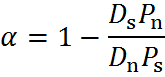 podíl substitucí fixovaných selekcí:
Problémy MKT: 
podhodnocení  v důsledku existence mírně škodlivých mutací,	odlišných mutačních rychlostí v různých částech genomu,	proměnlivosti v koalescenčních historiích různých částí genomu,	změn v efektivní velikosti populace
 tyto problémy ale neznamenají, že MKT považován za nespolehlivý
další potenciální problém: infinite-sites model
 často odchylky od modelu uvnitř druhů, tím větší v mezidruhových 	srovnáních
Detekce selekce na úrovni kodonů
Které kodony pod pozitivní/negativní selekcí?
substituční model, fylogenetický strom, výpočet dN/dS pro každý kodon
v případě sekvencí složených z více jedinců (např. viry) odhad	pozitivní	selekce na úrovni populace
Kdy v minulosti selekce působila?
dN/dS mapováno na jednotlivé větve fylogenetického stromu
Působí selekce uvnitř rekombinujících fragmentů?
např. program Datamonkey (http://www.datamonkey.org)